17.LISTOPAD
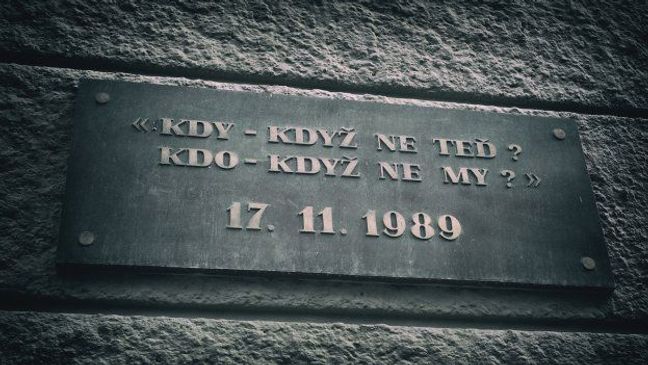 MEZINÁRODNÍ DEN STUDENSTVA
Mezinárodní den studentstva je připomínkou tragických událostí, k nimž došlo v období od 28. října do 17. listopadu 1939 v tehdejším Protektorátě Čechy a Morava. 
Byl vyhlášen v roce 1941 v Londýně při příležitosti druhého výročí těchto událostí. Stalo se tak na zasedání Mezinárodní studentské rady, jehož se zúčastnili delegáti z 26 zemí.
Mezinárodní den studentstva je jediným dnem mezinárodního významu, který má český původ.
CO SE TEHDY VLASTNĚ STALO?
28. října 1939 byl den 21. výročí vzniku Československa. Při této příležitosti probíhala protinacistická demonstrace. Tu nacisté rozehnali střelbou a několik účastníků těžce zranili. Mezi nimi byl i student Jan Opletal, který zraněním 11. listopadu 1939 podlehl.
JAN OPLETAL
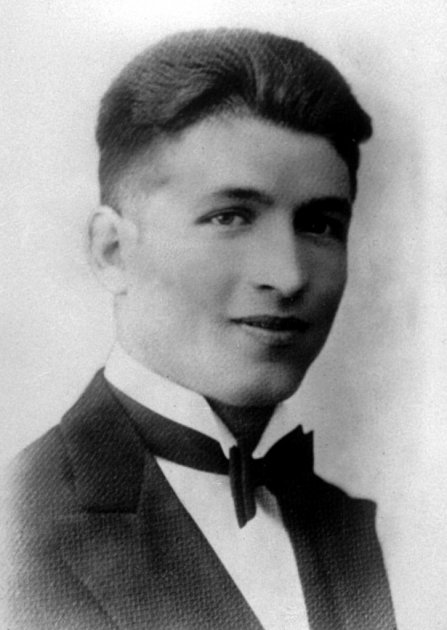 Jeho pohřeb se konal o čtyři dny později, smuteční průvod přerostl v protiokupační demonstraci, která vyvrcholila 17. listopadu 1939.
Hitler nařídil, aby byly všechny demonstrace potlačeny silou. Následně byly uzavřeny vysoké školy a 9 vedoucích představitelů vysokoškoláků bylo popraveno.
DEN BOJE ZA SVOBODU A DEMOKRACII
17. listopad 1989, den, kdy v Praze začala sametová revoluce. Jedná se o jeden z nejvýznamnějších dnů v naší historii.
Na Albertově se 17. listopadu sešlo několik tisíc studentů, aby si připomněli události, které se staly v roce 1939.
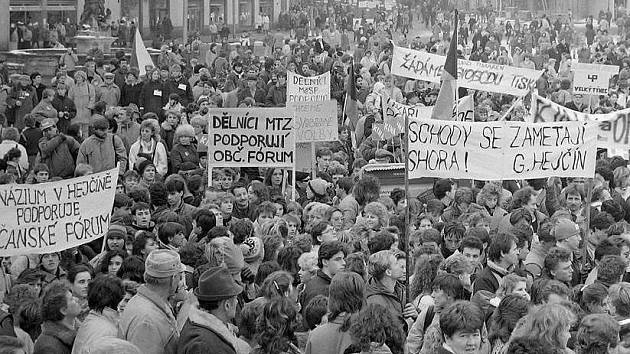 Na začátku klidná připomínka starých událostí se změnila v demonstraci proti tehdejšímu režimu. 
K večeru na Vyšehradě demonstrace oficiálně skončila, většina však chtěla v protestech pokračovat cestou do centra na Václavské náměstí.
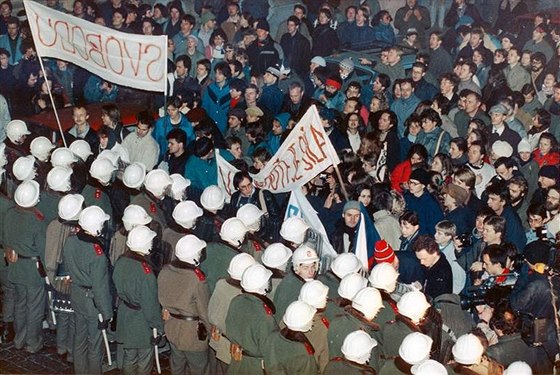 Dav protestujících byl odkloněn policií a vydal se k Národní třídě. Lidé pokračovali v pokojné a nenásilné demonstraci za provolávání hesel jako Máme holé ruce.
Policejní kordon zastavil demonstranty u obchodního domu, obklíčil je a uzavřel postranní ulice. Demonstranti byli vyzváni k opuštění prostoru, ale přes policejní kordon nebylo kudy, a tak začaly bezpečnostní složky studenty surově bít.
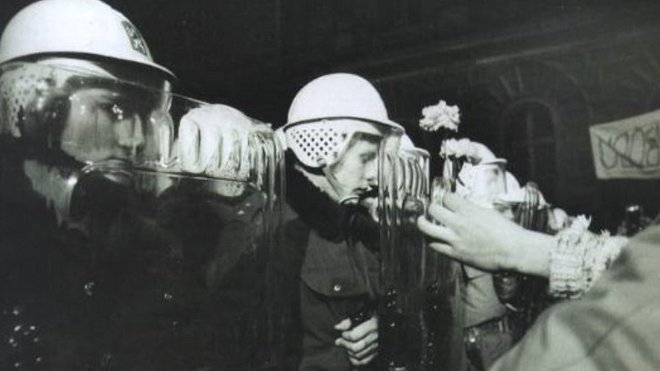 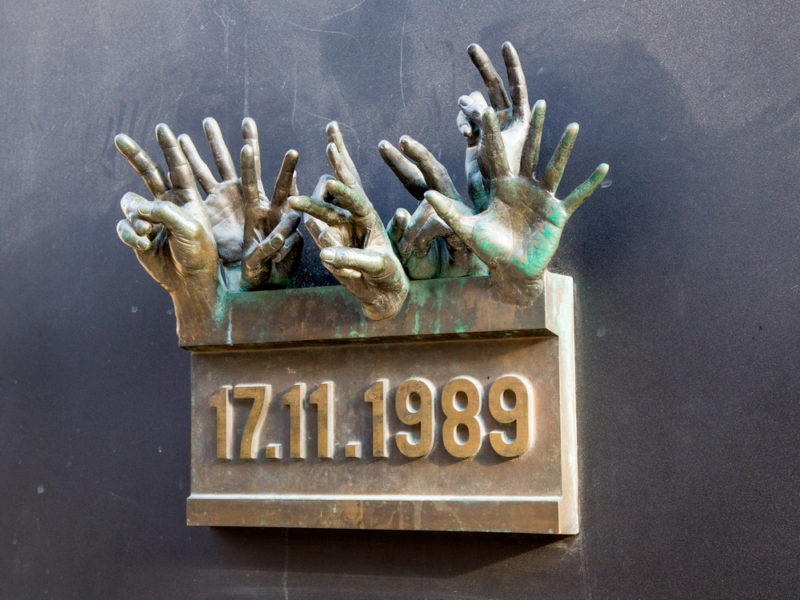 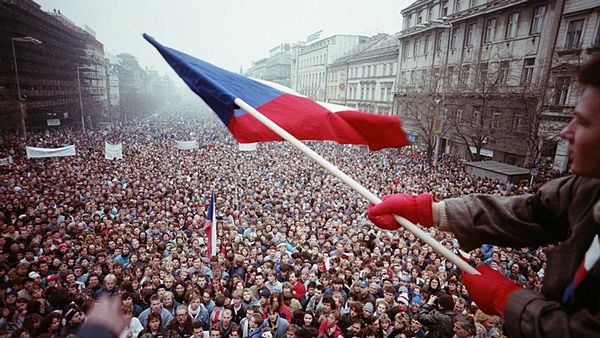 Děkuji za pozornost.
Autor: Barbora Švástová
Zdroje:https://cs.wikipedia.org/wiki/17._listopadhttps://cs.wikipedia.org/wiki/Mezin%C3%A1rodn%C3%AD_den_studentstvahttps://cs.wikipedia.org/wiki/Den_boje_za_svobodu_a_demokracii_a_Mezin%C3%A1rodn%C3%AD_den_studentstvahttp://svatky.centrum.cz/svatky/statni-svatky/den-boje-za-svobodu-a-demokracii-9/ https://cz.usembassy.gov/cs/svatky/den-boje-za-svobodu-demokracii/#:~:text=Non%2Dviolent%20protesters%20face%20armed,lety%20proti%20nacistick%C3%A9%20okupaci%20%C4%8Ceskoslovenska https://www.youtube.com/watch?v=8rQCxjFY9Xo https://www.youtube.com/watch?v=C96FhQZNc3U https://www.youtube.com/watch?v=6InZpxX7gzU https://www.youtube.com/watch?v=l151bi_FXWE